Clouds
How do clouds form?
When water vapor in the air becomes liquid water or ice crystals.
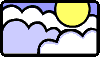 FOG
A cloud in contact with the ground.
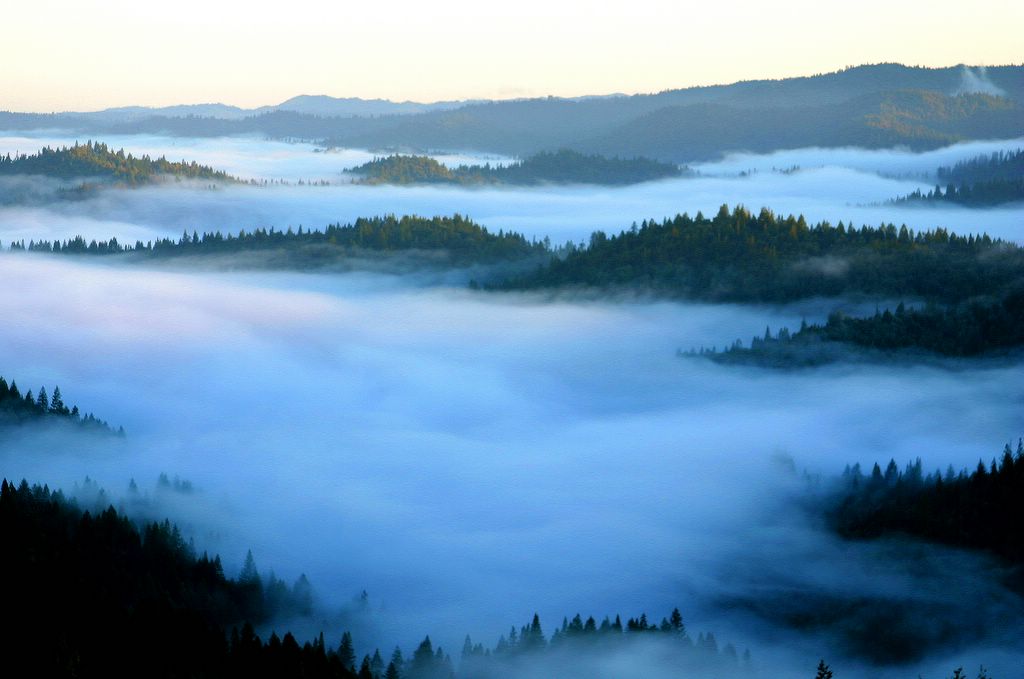 STRATUS
Sheets of low, grey clouds that bring light snow, rain, or drizzle.
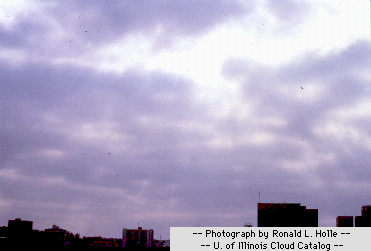 NIMBOSTRATUS
Thicker layer than stratus clouds that completely block out the sun.  They cause steady rain or snow.
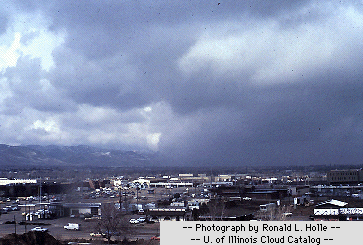 CUMULUS
White and puffy clouds that usually mean good weather.
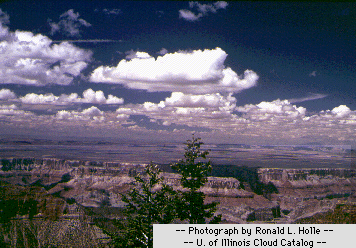 CUMULONIMBUS
Dark, towering clouds that are also called “thunderheads”.  These clouds produce heavy rain, thunder, and lighting.
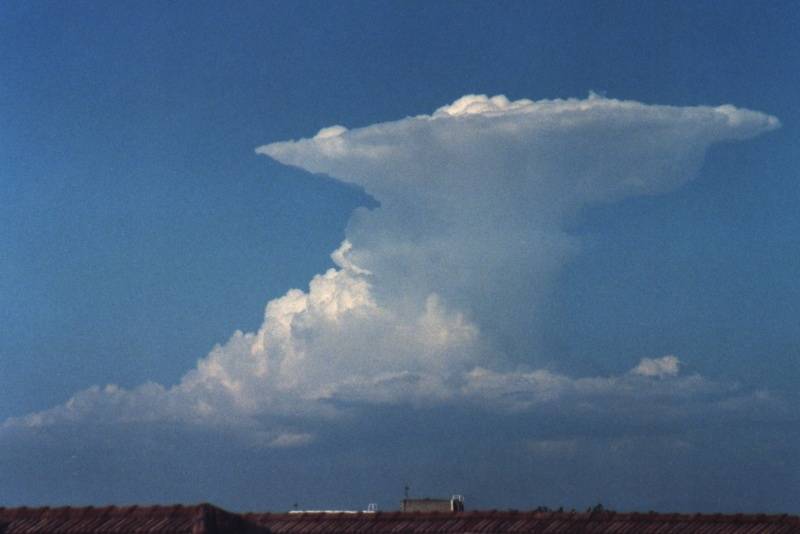 CIRRUS
Thin, featherlike clouds that are made of ice crystals high in the atmosphere.  Usually means a change in the weather is coming.
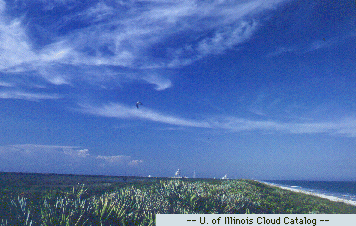 This powerpoint was kindly donated to
www.worldofteaching.com


http://www.worldofteaching.com
Is home to well over a thousand powerpoints submitted by teachers. This a free site. Please visit and I hope it will help in your teaching